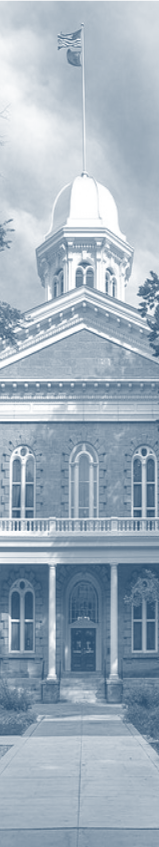 Brian Sandoval
Governor
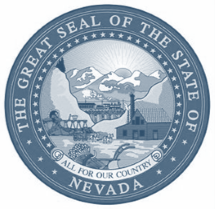 Richard Whitley
Director
State of  Nevada 
Department of Health and Human Services

Aging and Disability Services Division
Autism Treatment Assistance Program (ATAP) 
 Samantha Jayme HPM 3
10/04/2018
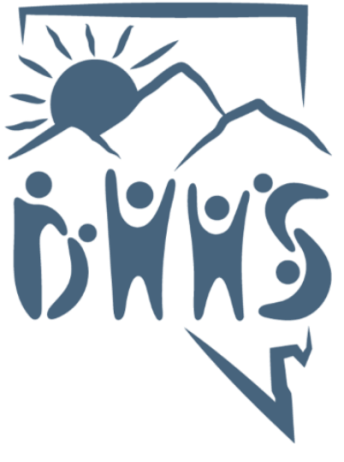 Helping People.  It’s who we are and what we do.
ATAP
August Monthly caseload to date (8/31/18)
71 new applications
698 active children, average age: 9 
477 total children waiting, average age: 6
Average wait time:  363 days
ATAP Caseload Growth
[Speaker Notes: Fiscal Year Averages]
Referrals to date
[Speaker Notes: FY Averages]
Case mix breakdown by plan type
5
Waiting Children by Age
Active Children by Age
Count of Active & Waiting by Area
Wait Time by Area
Insurance Coverage Availability
Interventionist to RBT changes
Questions – Comments
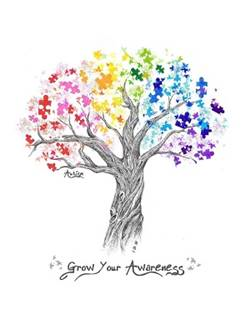 Samantha Jayme, MSW HPM 3
702-668-3272
sjayme@adsd.nv.gov